PRAVO NA DJETINJSTVO JE MIR
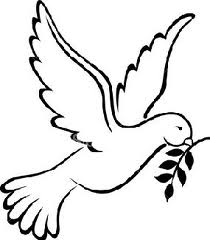 Jedna od vječitih istina je da se sreća stvara i razvija u miru, a jedno od većih prava je pravo osobe na život.
Bertha von Suttner, Austrija, dobitnica Nobelove nagrade za mir 1905.godine
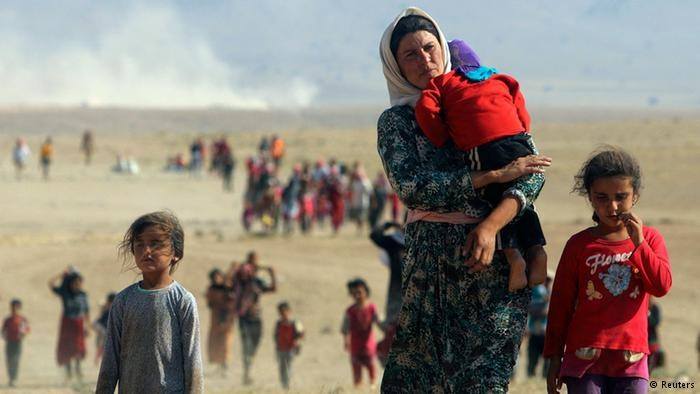 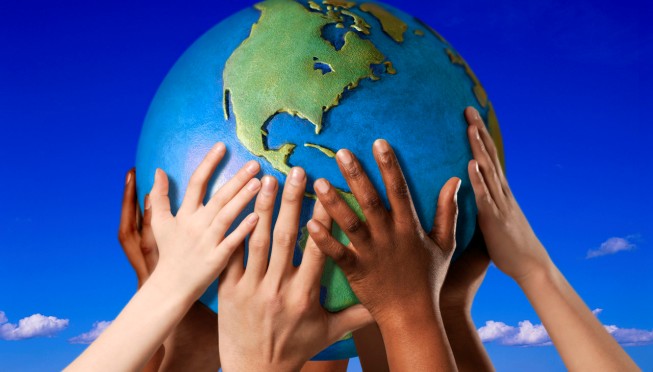 *Djeca i mladi imaju pravo u ratu i bijegu dobiti posebnu pomoć i zaštitu!*Sva djeca i mladi imaju ista prava. Nijedno dijete ne smije biti oštećeno zbog svog spola, boje kože, jezika ili religije.
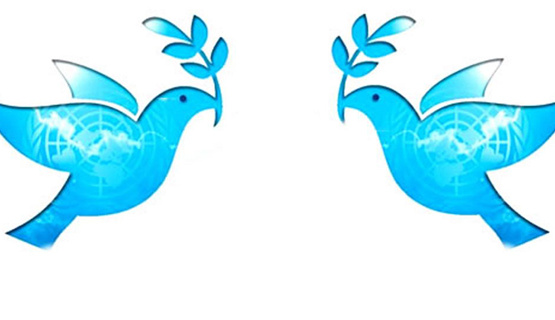 *Djeca i mladi imaju pravo na odmor, slobodno vrijeme, igru i sudjelovanje u kulturnim i umjetničkim aktivnostima!
NJEGUJMO SOLIDARNOST, TOLERANCIJU!
RJEŠAVAJMO SVE SUKOBE NENASILNIM PUTEM!
IGRA JE MIR!
LJUBAV JE MIR!
PRIJATELJSTVO JE MIR!
DJETINJSTVO JE MIR!
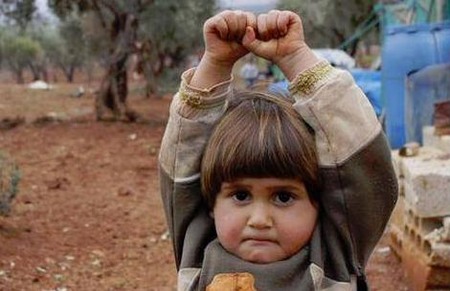 SIGURNOST JE MIR!
TRADICIJA JE MIR!
Kreirajmo kulturu mira. POŠTUJMO I VOLIMO JEDNI DRUGE!
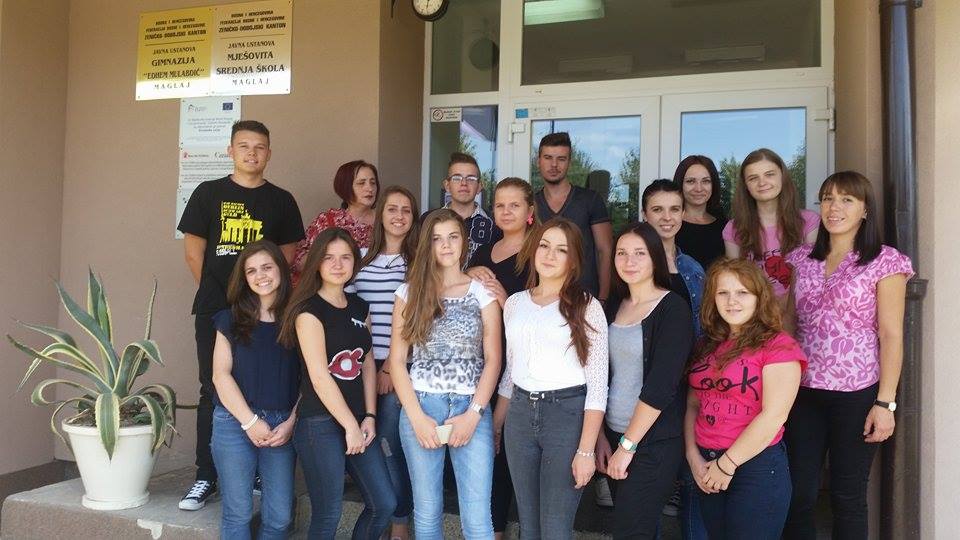 Učenici III3 sa razrednicom Azrom Pašić, Mješovita srednja škola Maglaj